Chapters 12 and 13
We have skipped chapters 12 and 13 that go through Van der Waals type equations of state (the d (del) solubility parameter)and group contribution methods where we consider chemical groups for each mixture molecule and add up their contribution to miscibility through a term like the d -solubility parameter.

We don’t have time to go through chapters 12 and 13, though you may find them useful and interesting to read in the future.  At this point we need to recognize the names of different models and be able to use the equations and approaches to estimate solubility and separation problems.  The specific functions you will most use will be limited to one equation for specific fields for instance, the Flory-Huggins equation for polymers and UNIFAC for petrochemicals.  So you don’t really need to know all of the equations.  Generally being able to pickup the different equations and apply them to problems is of use and we will do that in Chapter 14.
1
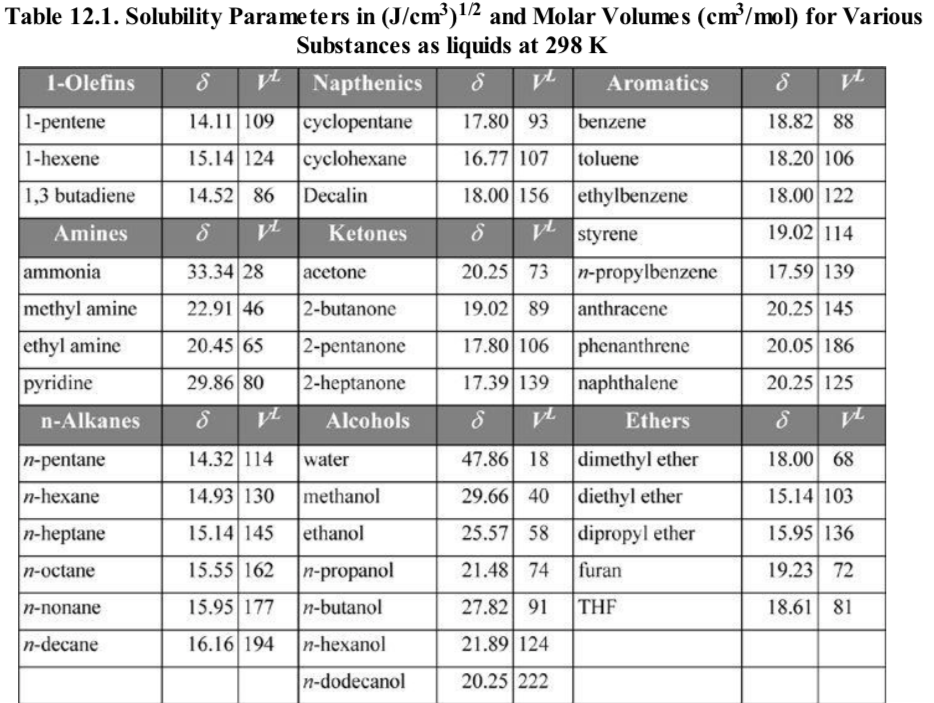 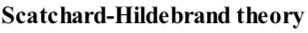 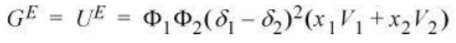 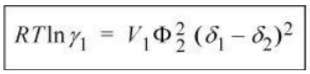 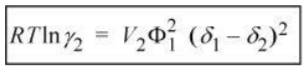 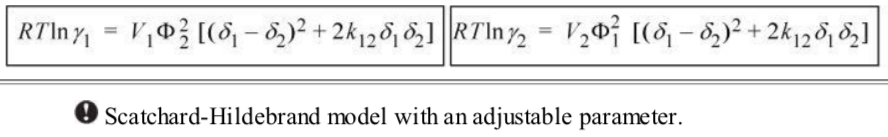 2
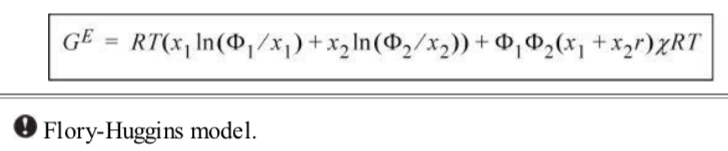 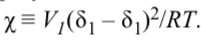 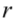 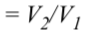 3
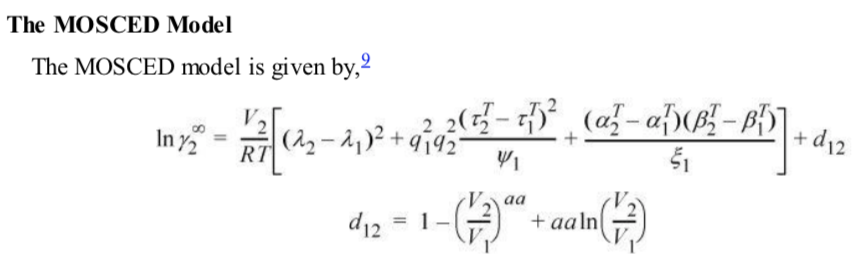 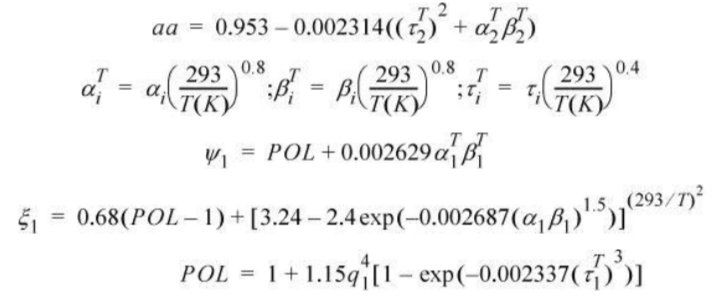 4
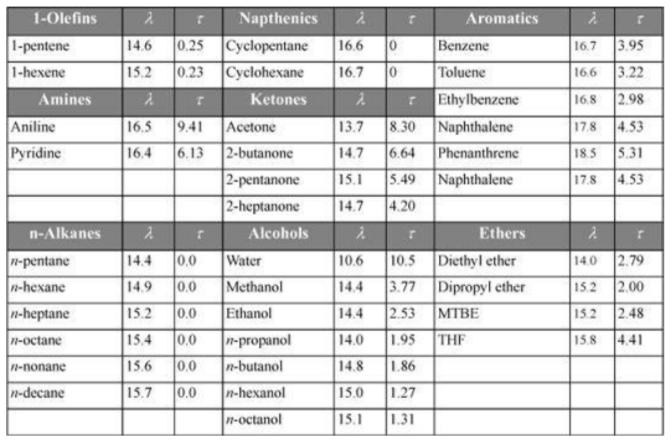 5
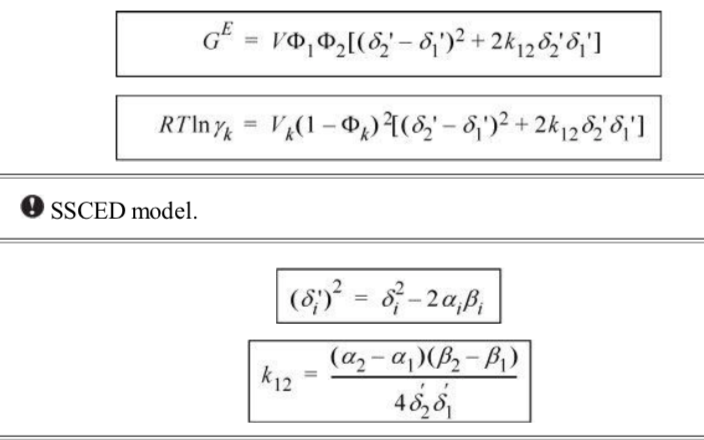 6
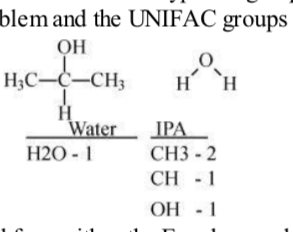 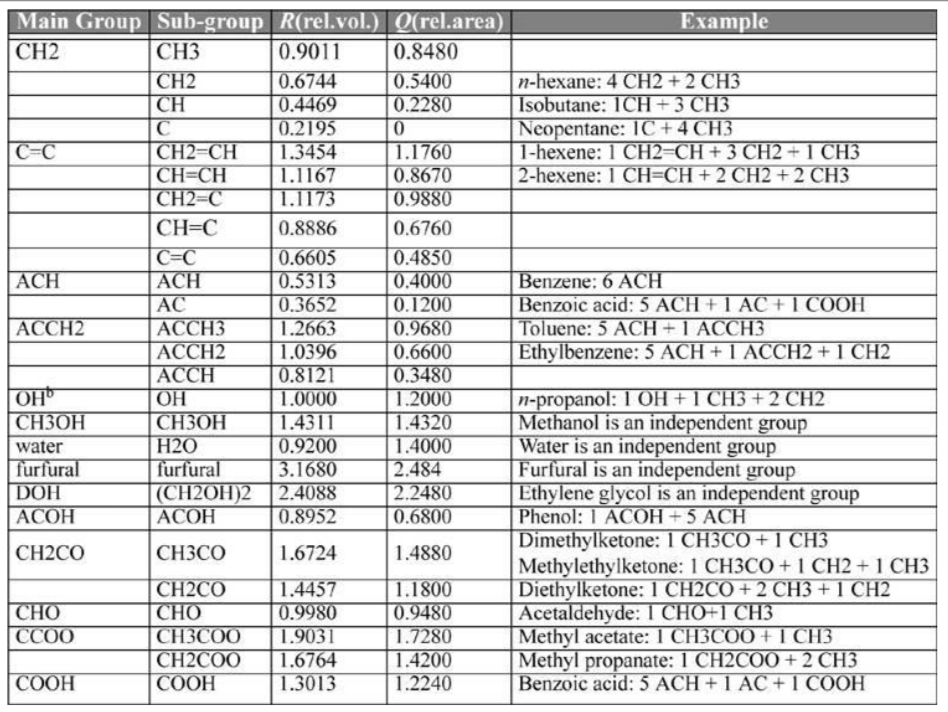 7
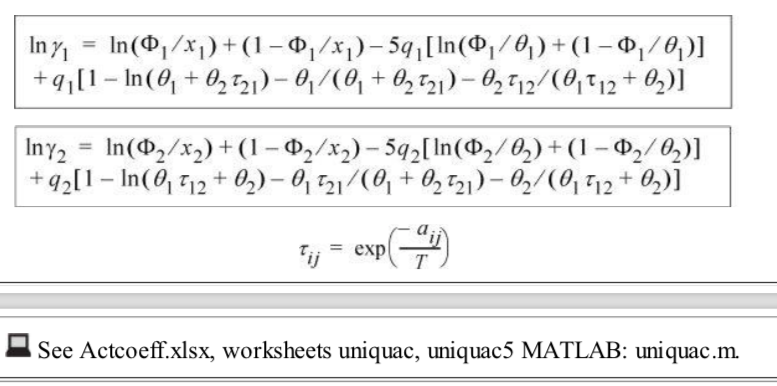 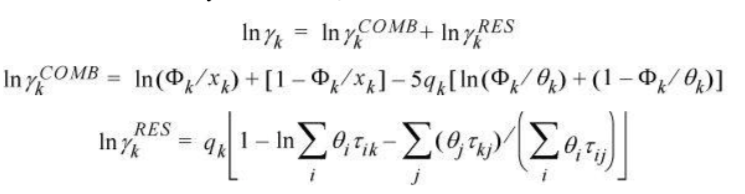 8
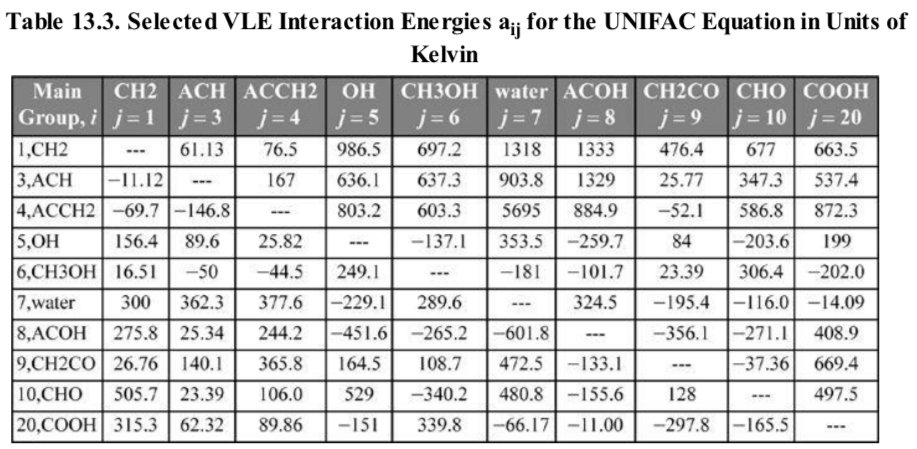 9
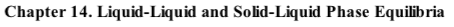 Important to stripping, liquid extraction, precipitation and other separation processes.
10
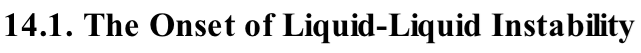 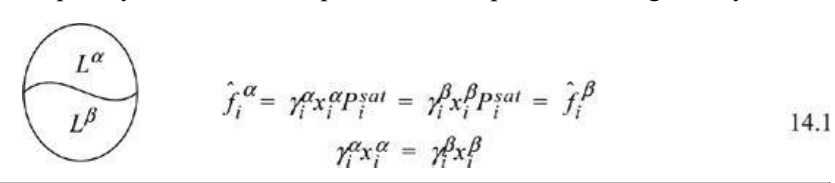 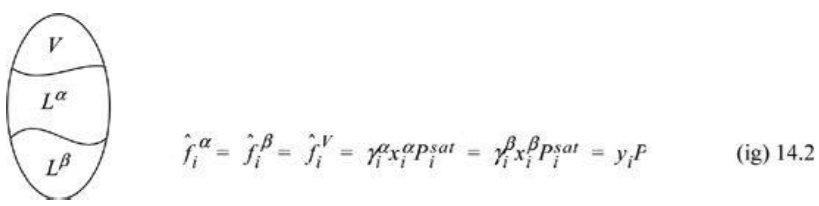 11
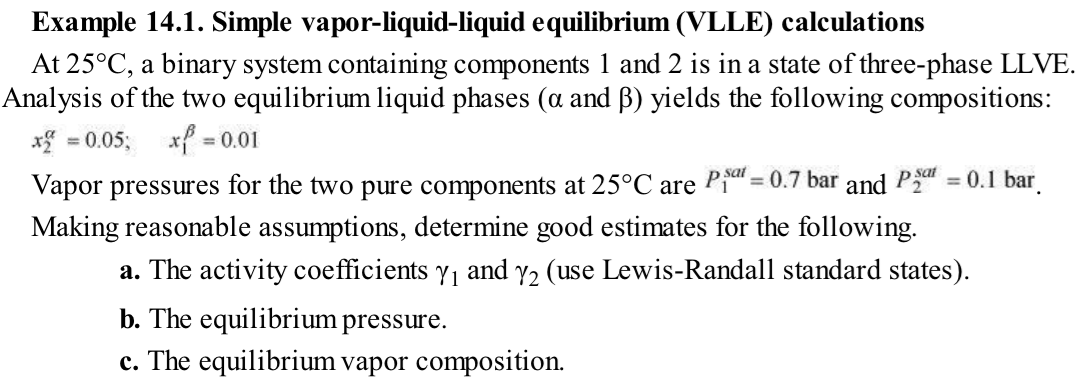 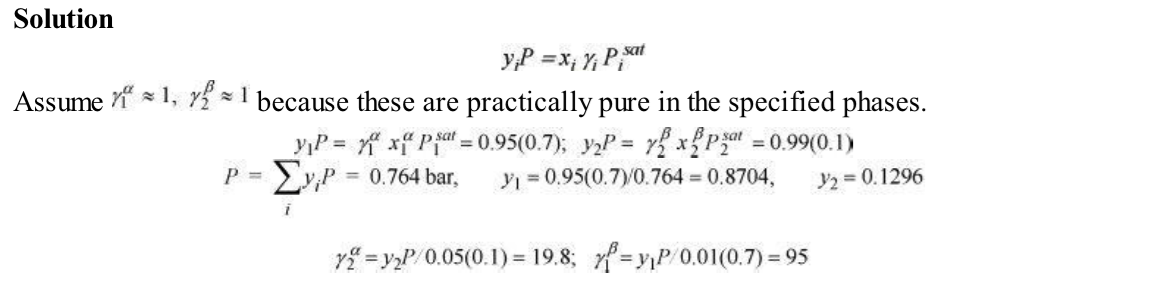 12
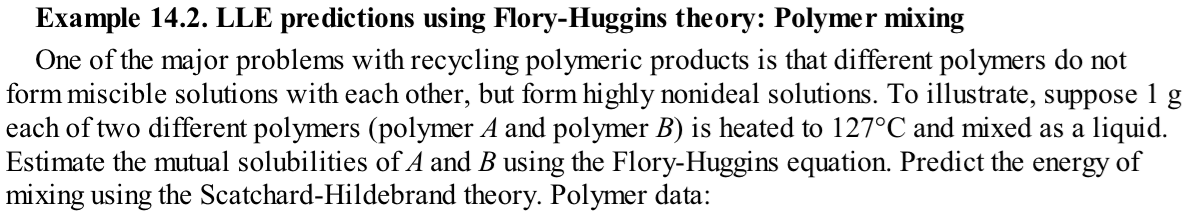 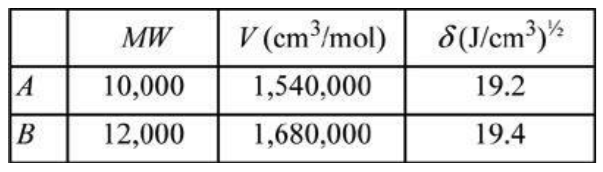 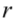 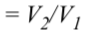 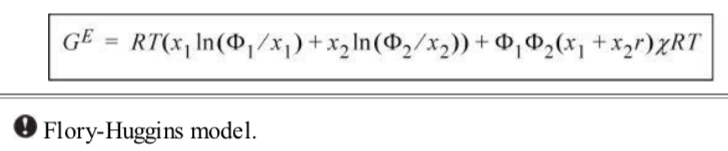 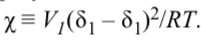 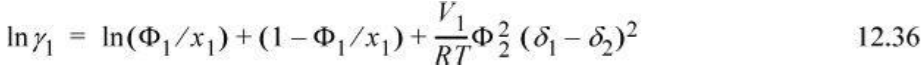 13
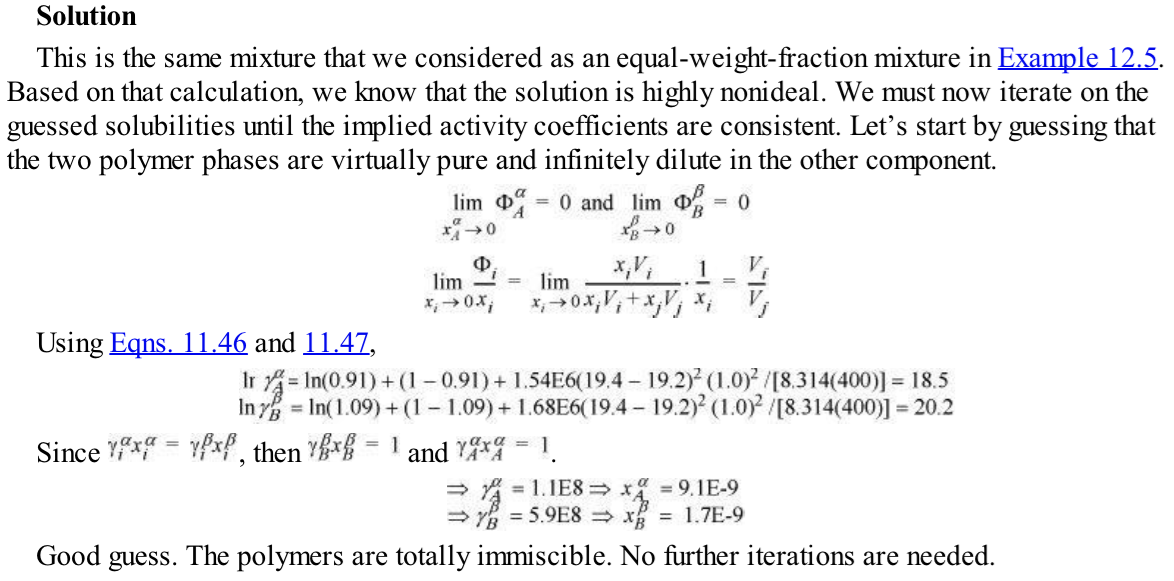 Calculate gamma
using 12.36
And zero limit
For pure x = 1 y=1 so Py = x Psat gamma
P = Psat and gamma is 1 for pure
So (x gamma) for matching phase with
 pure is 1 so get x then use x and 12.36
To get gamma, then get x from 1/gamma
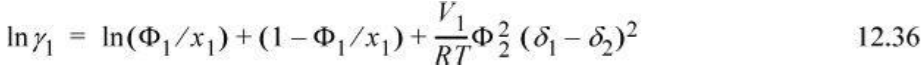 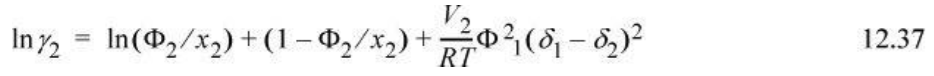 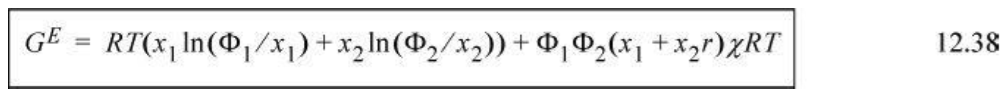 14
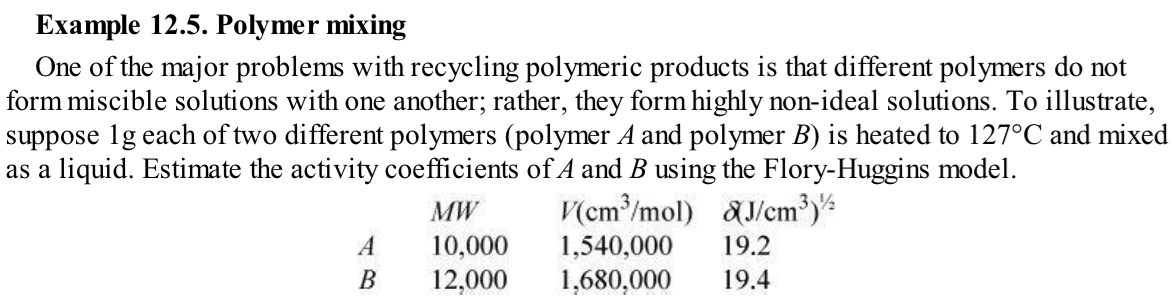 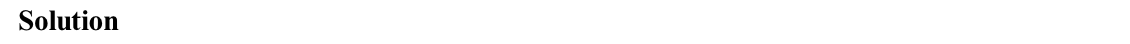 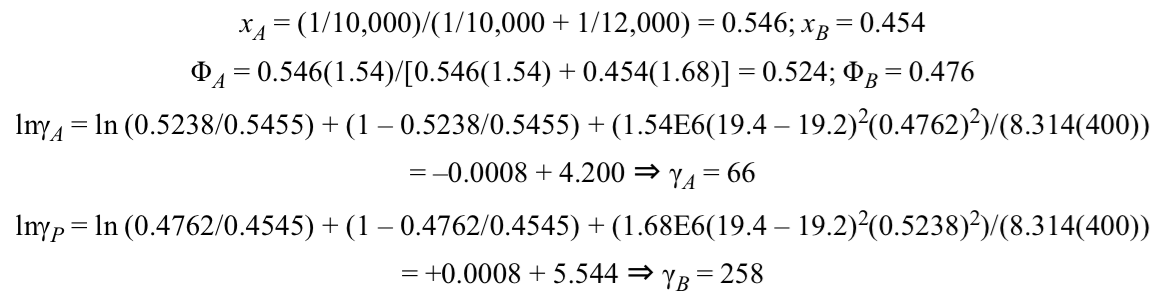 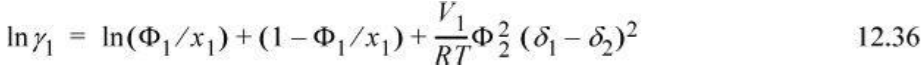 15
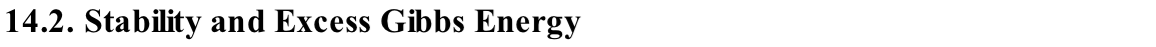 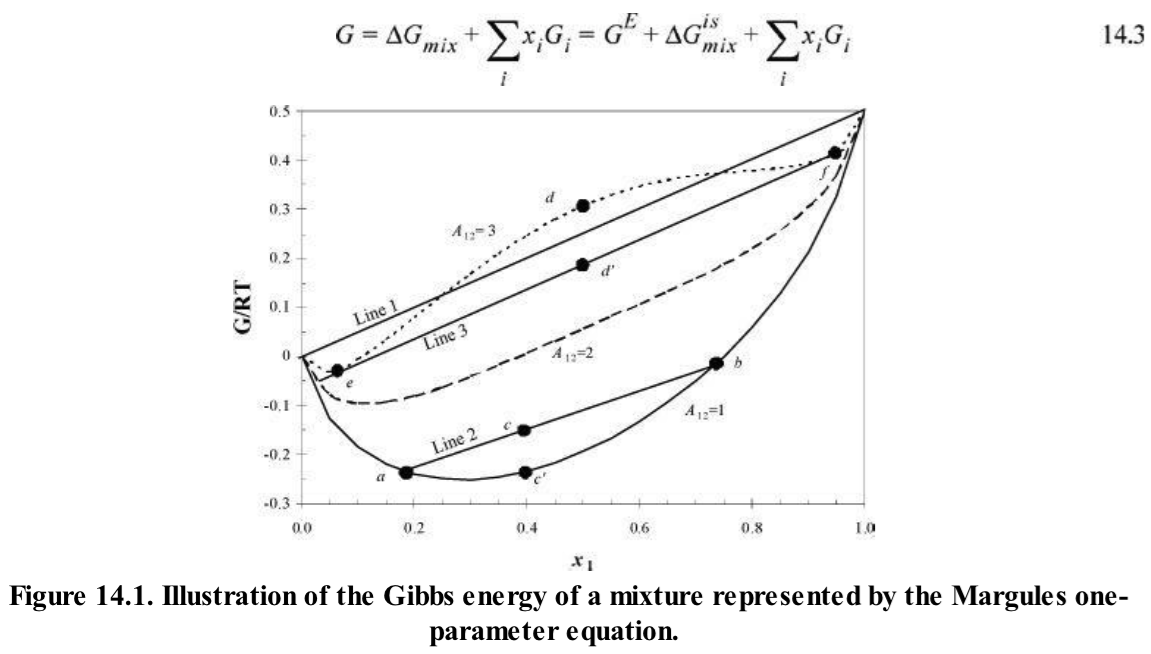 16
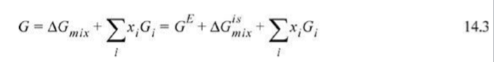 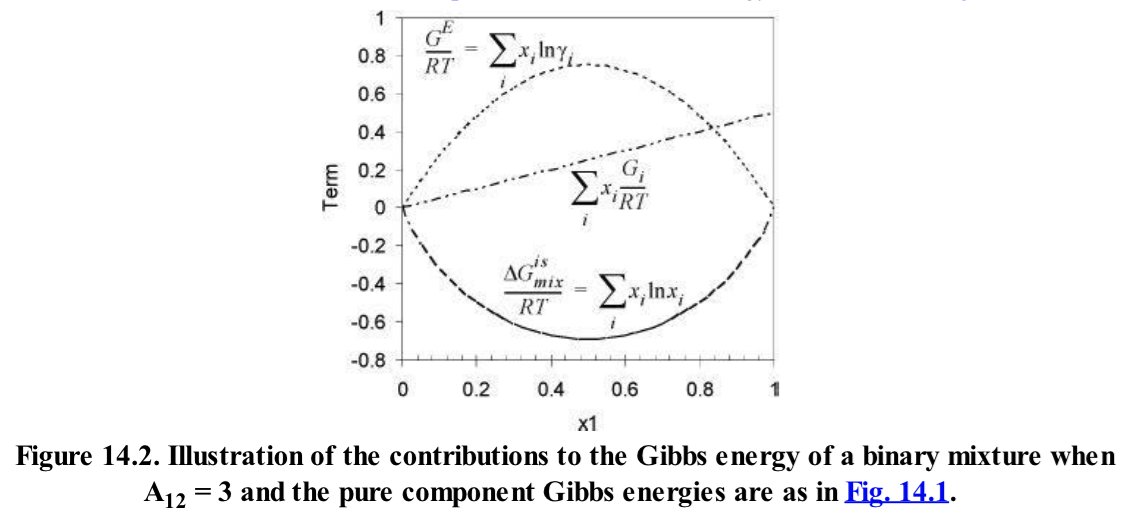 17
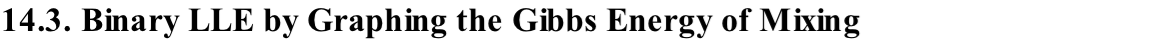 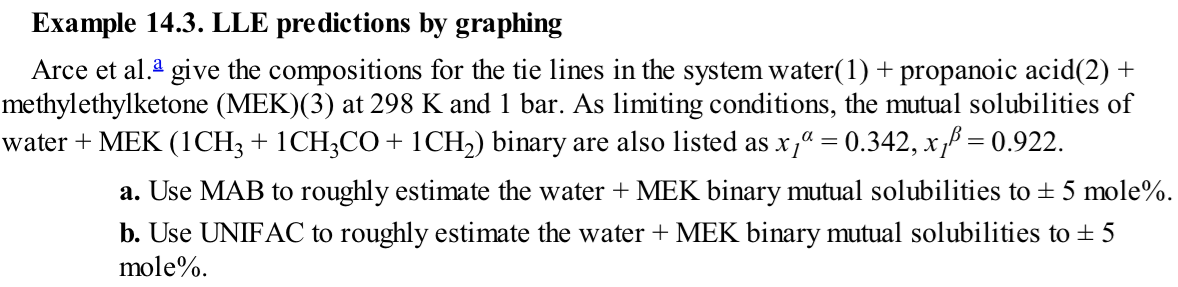 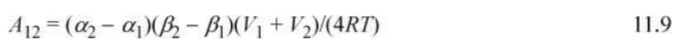 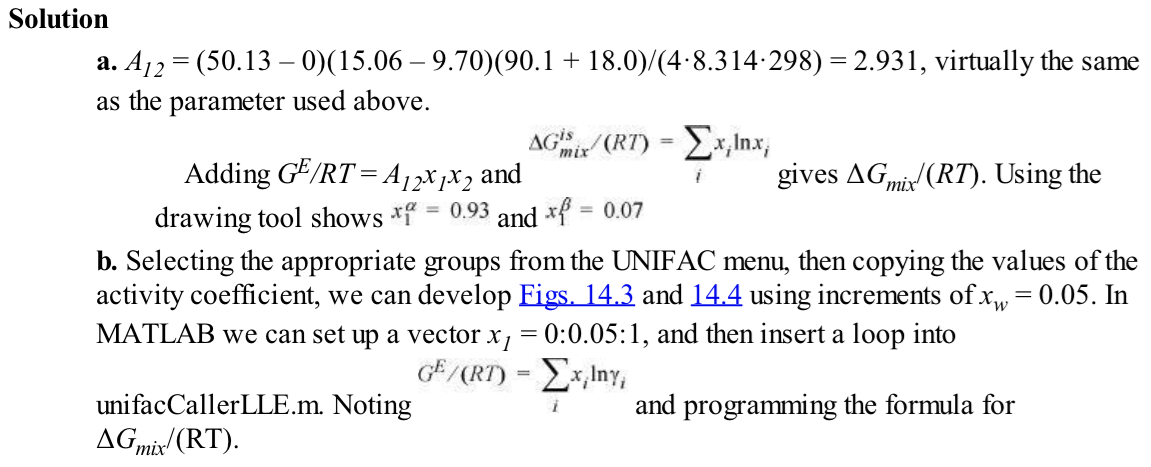 18
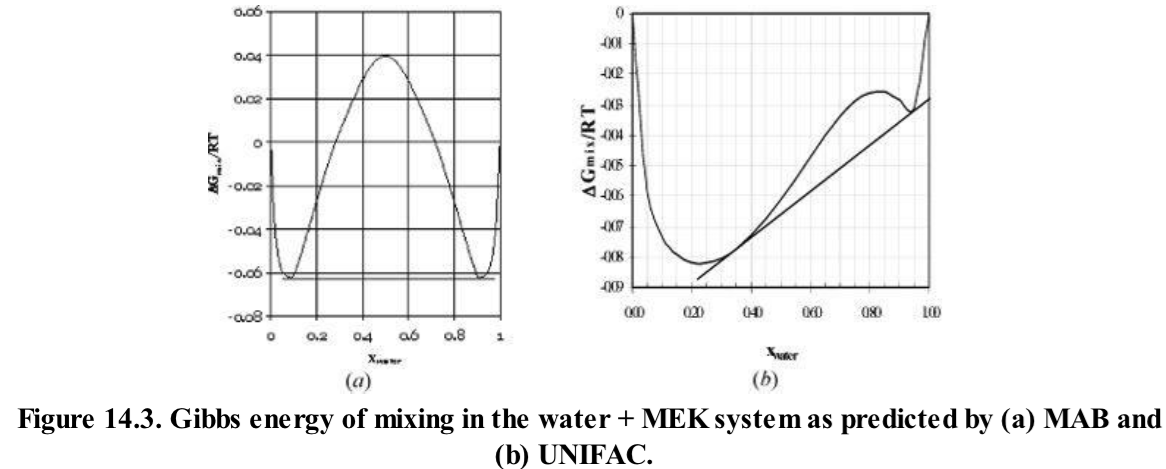 19
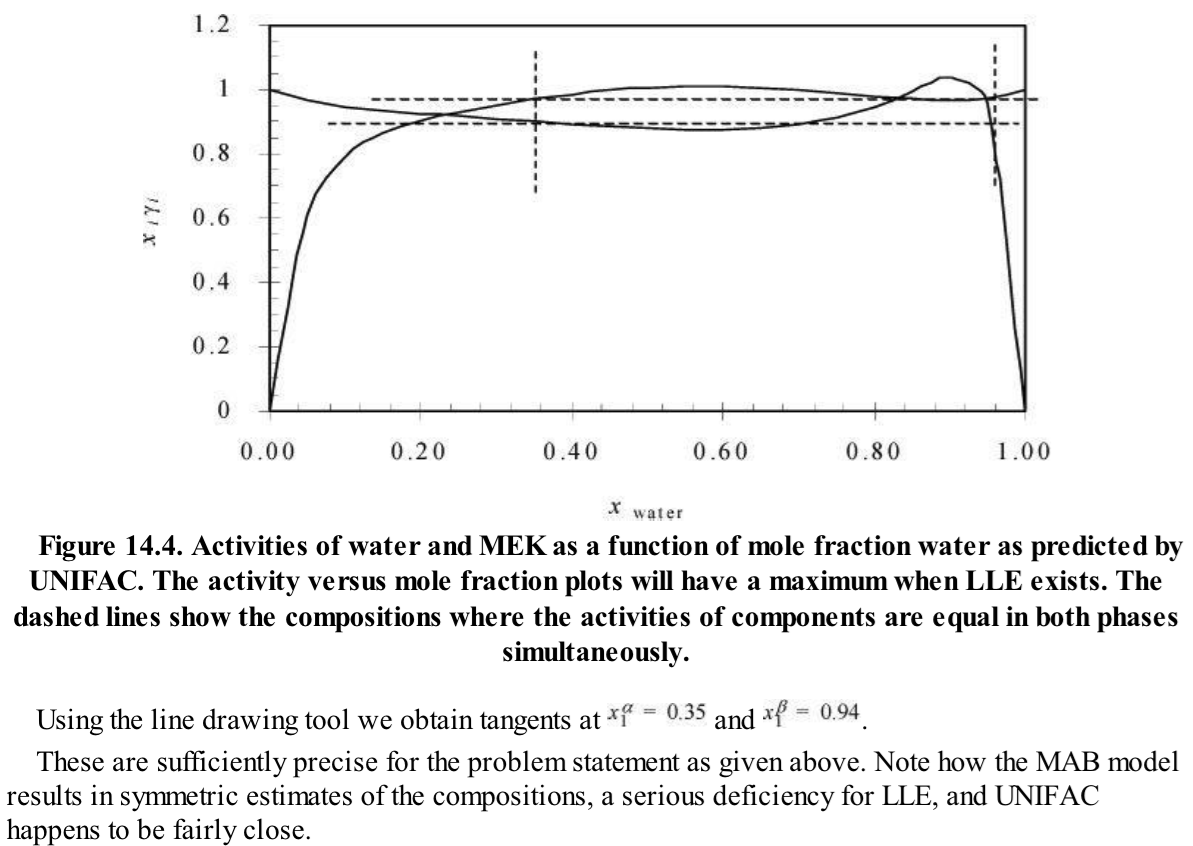 20
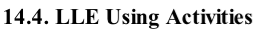 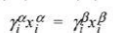 Activity aiα=aiβ
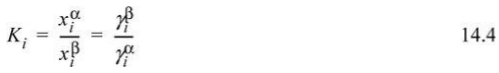 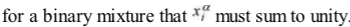 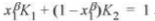 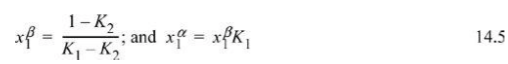 21
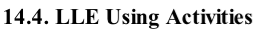 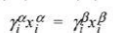 Activity aiα=aiβ
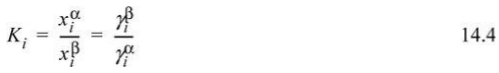 For ternary x3 given
22
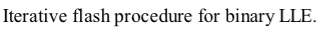 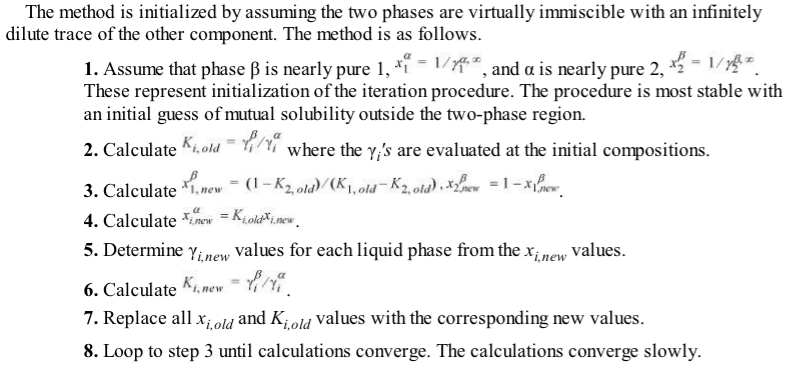 USE UNIFAC, MAB, SSCED etc.
USE UNIFAC, MAB, SSCED etc.
23
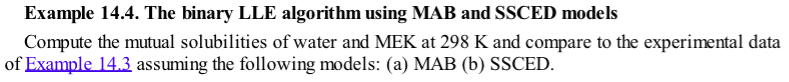 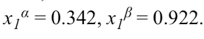 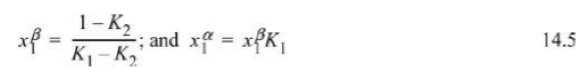 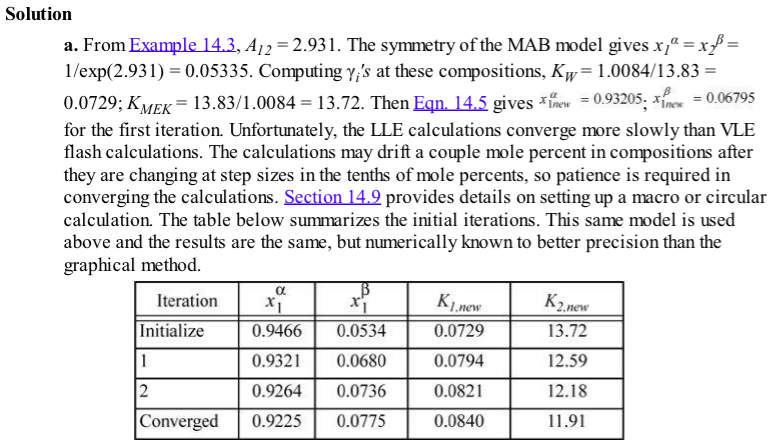 24
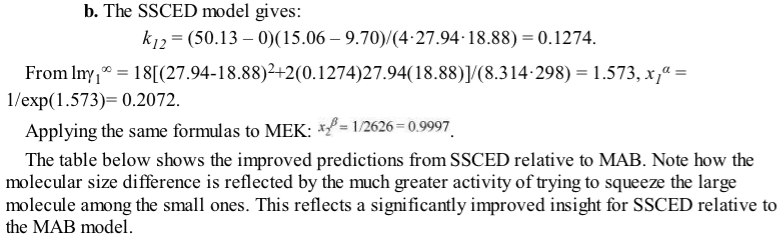 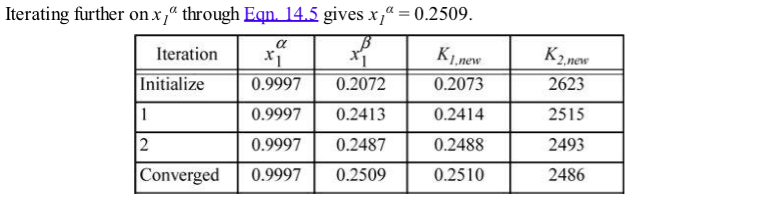 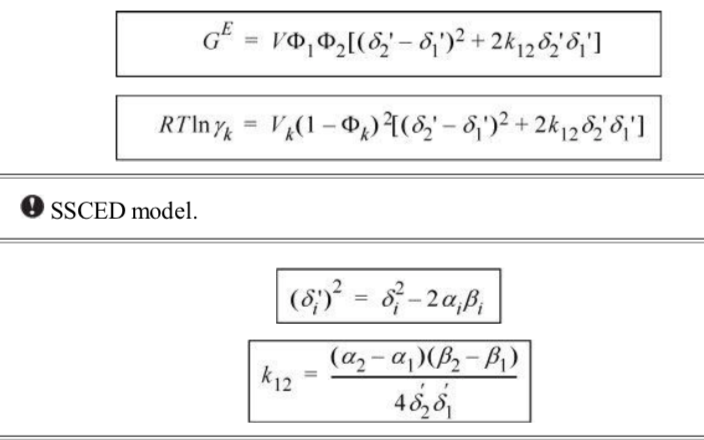 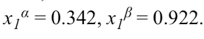 25
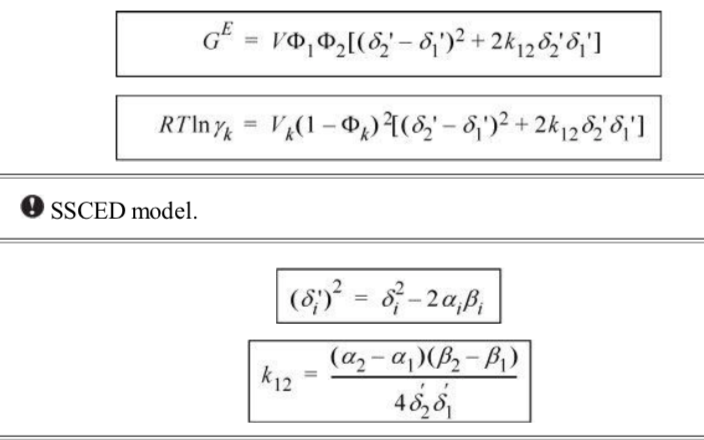 26
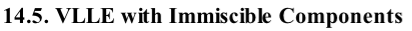 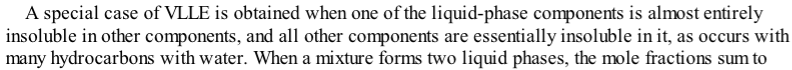 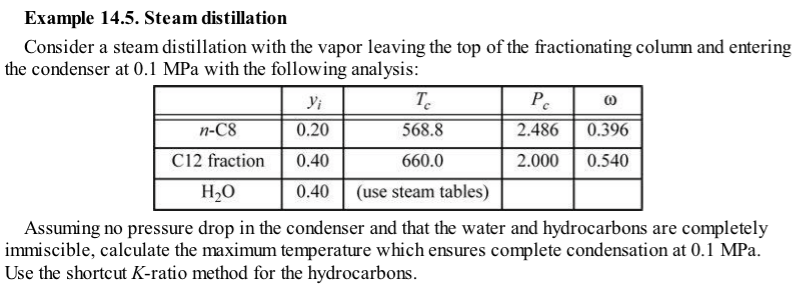 27
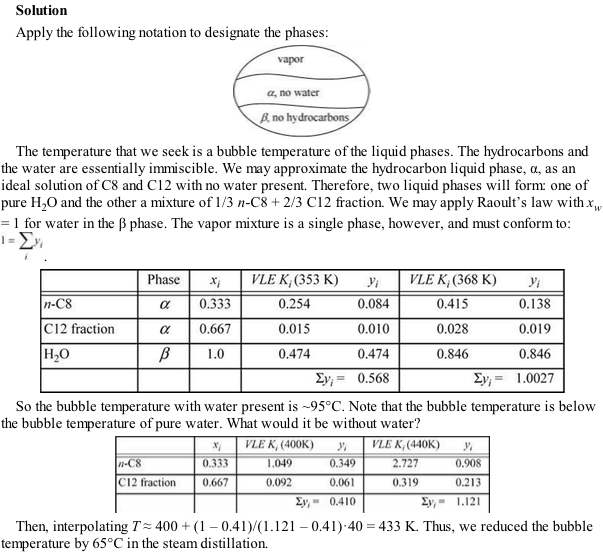 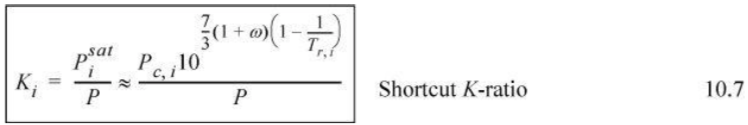 28
F =1 = line
F = 0 = point
F = 2 = space
Gibbs phase rule F = C – P +2
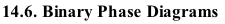 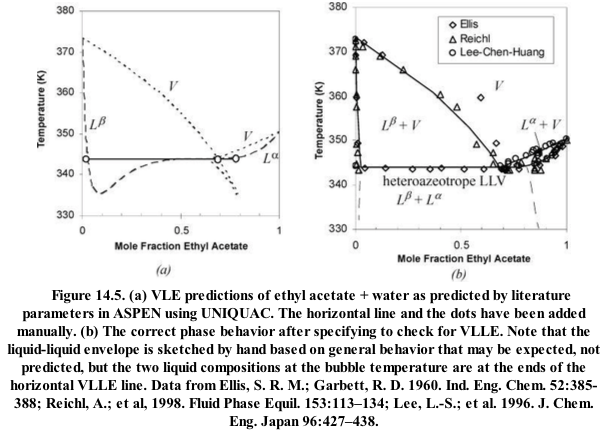 29
Continuous
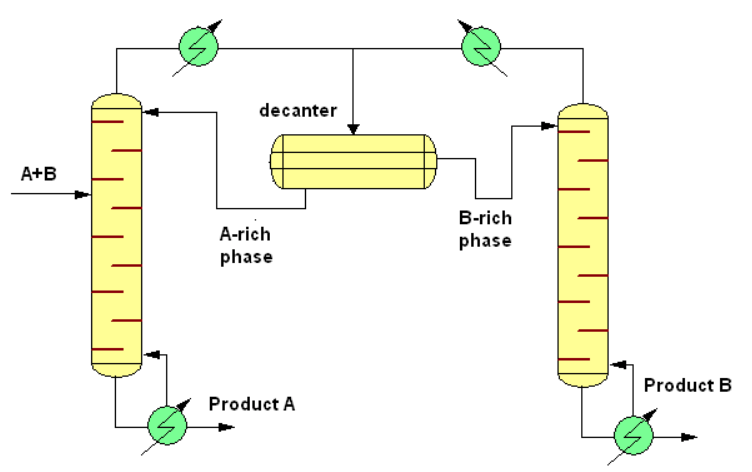 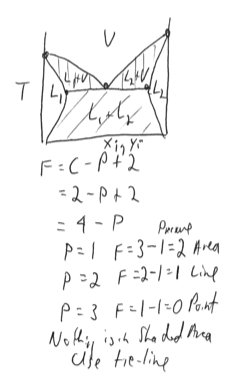 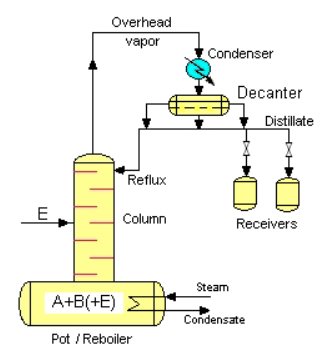 Batch
30
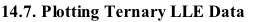 Each plot is for a fixed T and P
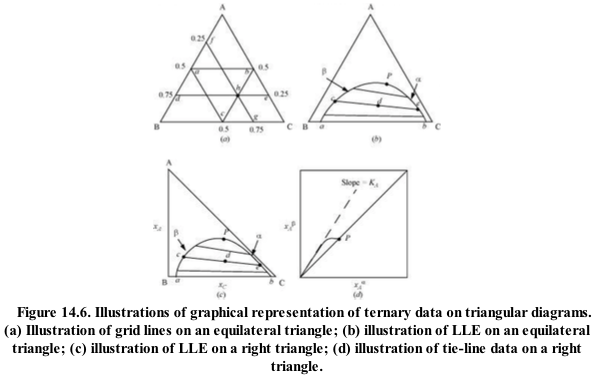 31
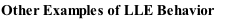 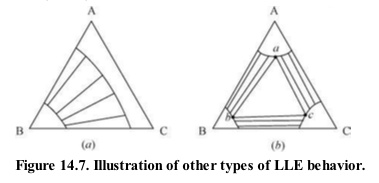 32
A12 = a + b/T
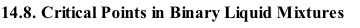 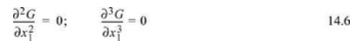 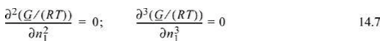 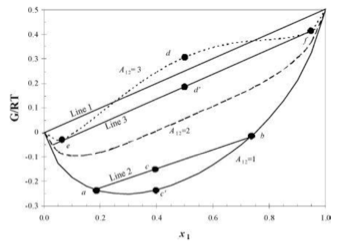 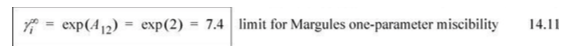 33
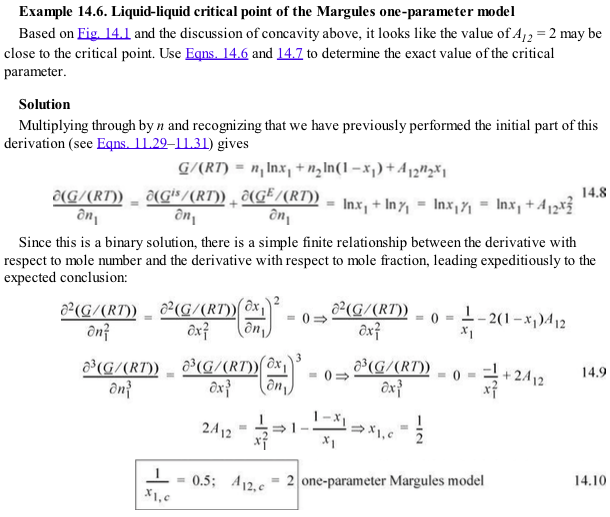 34
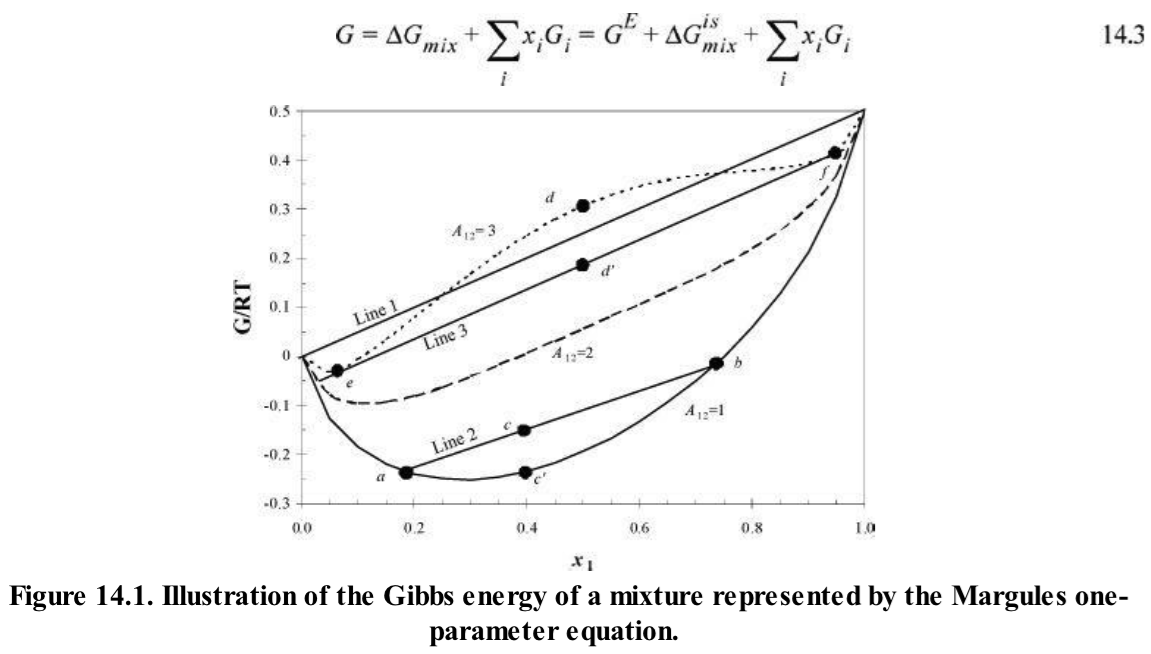 35
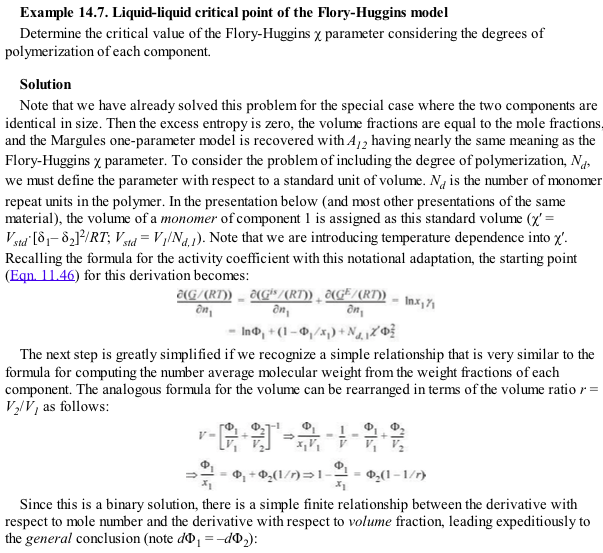 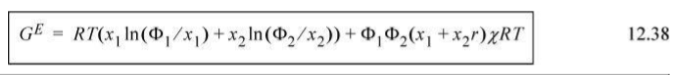 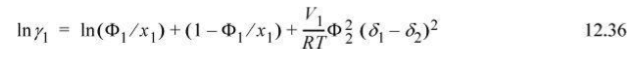 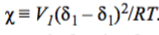 36
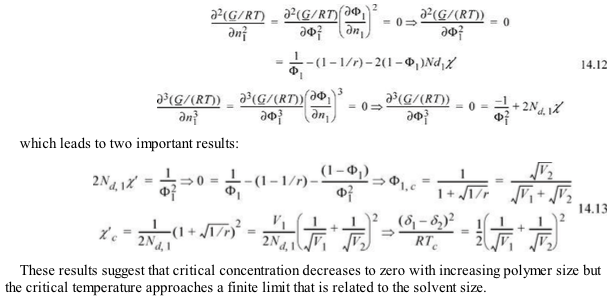 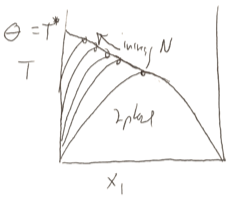 37
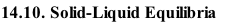 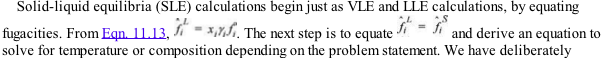 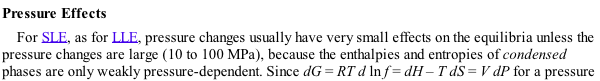 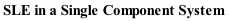 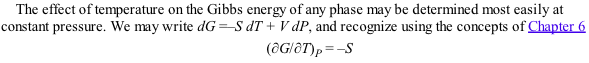 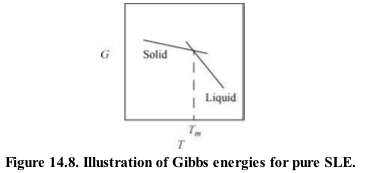 38
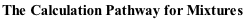 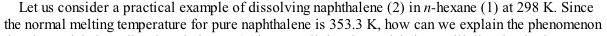 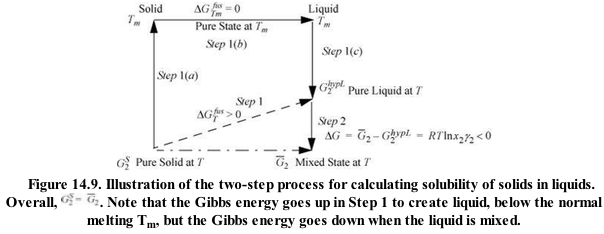 39
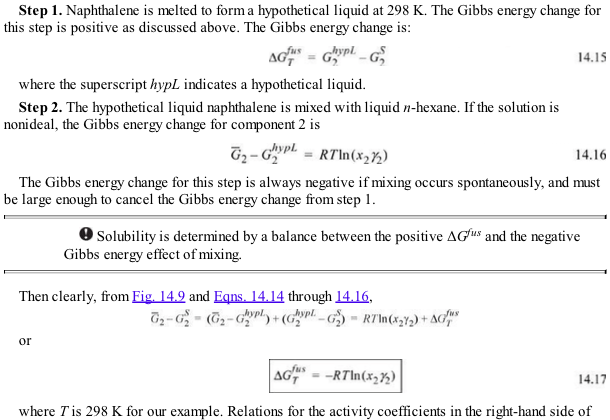 40
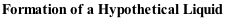 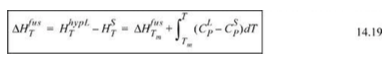 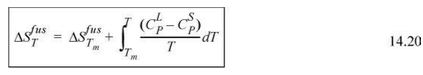 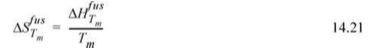 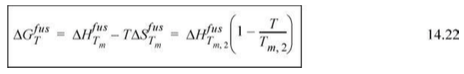 41
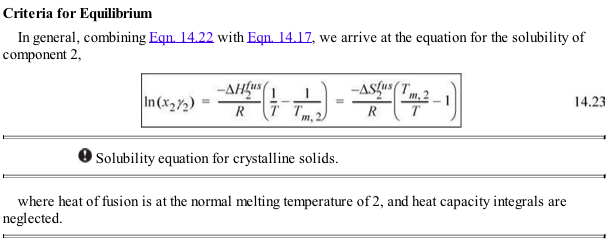 42
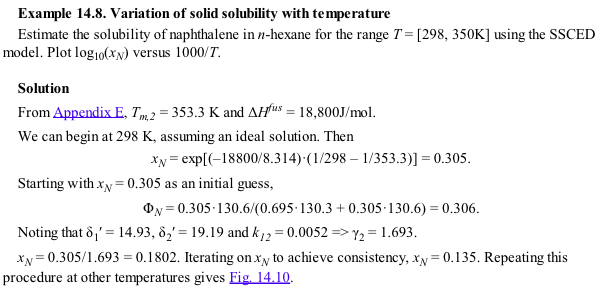 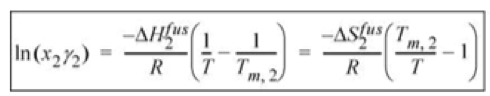 SSCED p. 482
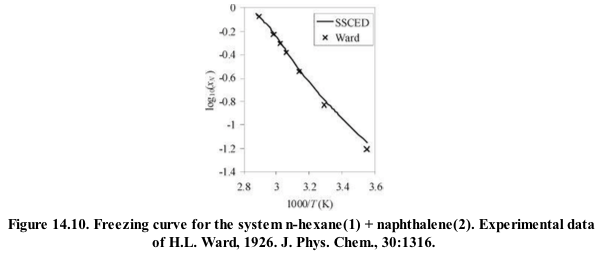 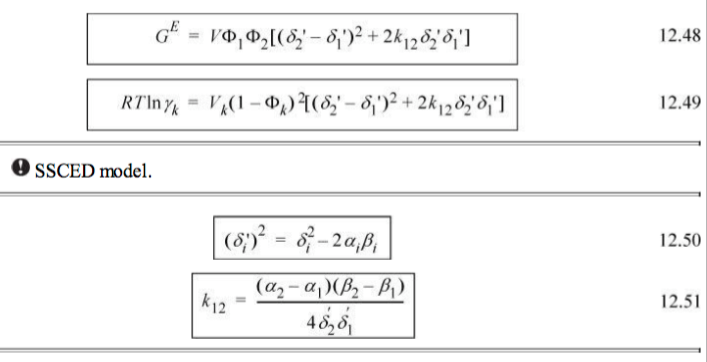 43
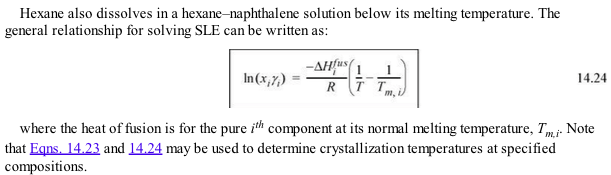 Ice/salt melting point depression
44
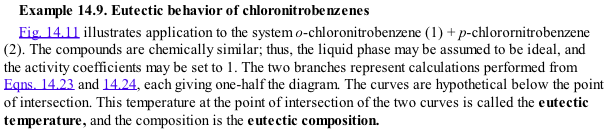 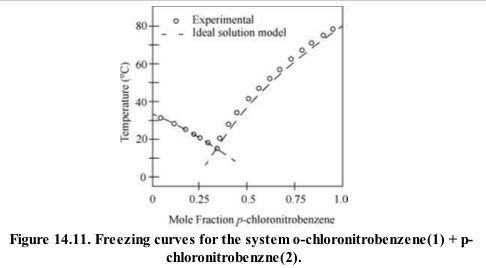 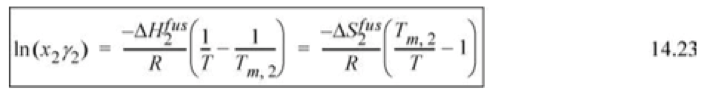 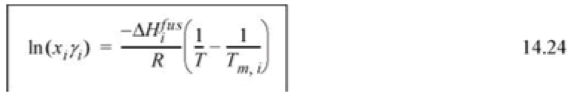 45
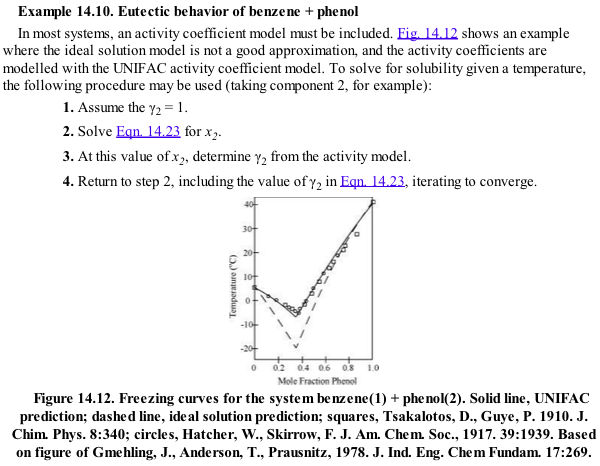 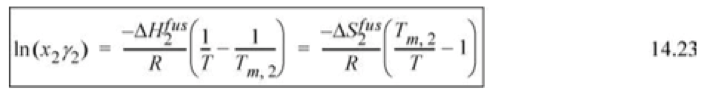 UNIFAC .xls
46
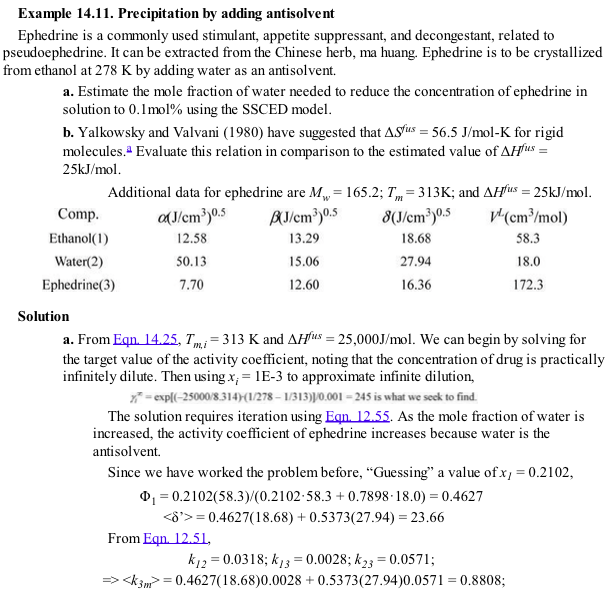 47
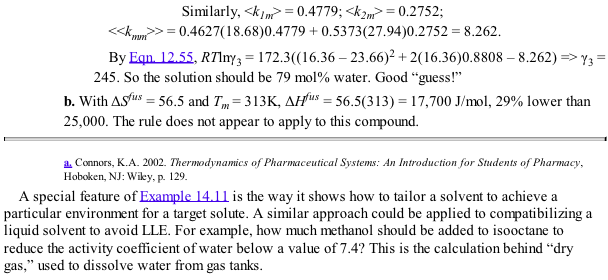 48
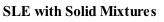 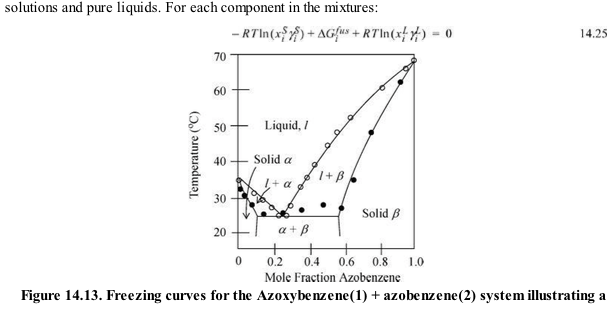 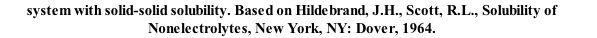 49
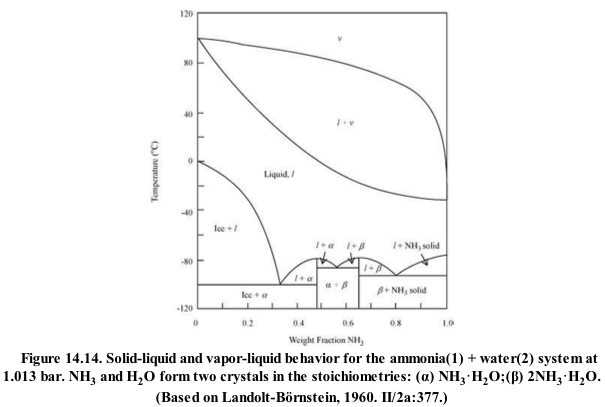 50
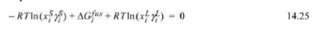 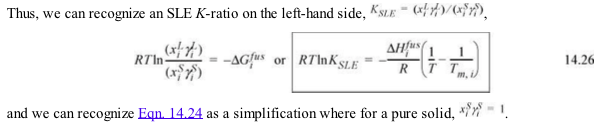 51
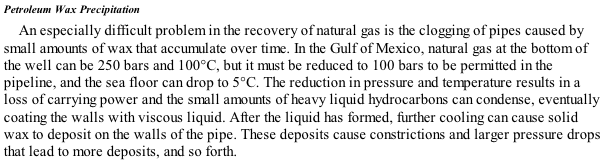 52
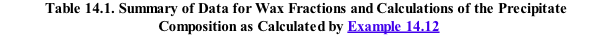 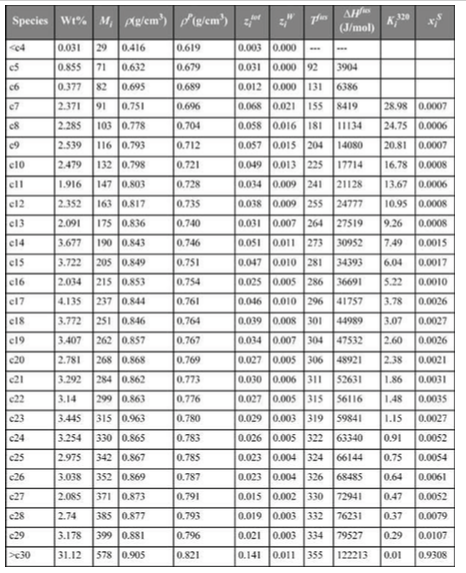 53
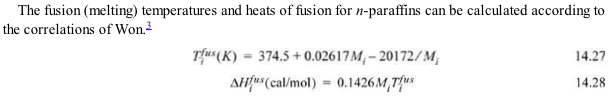 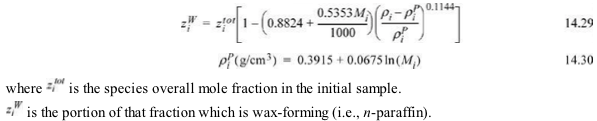 54
See Wax.xlsx
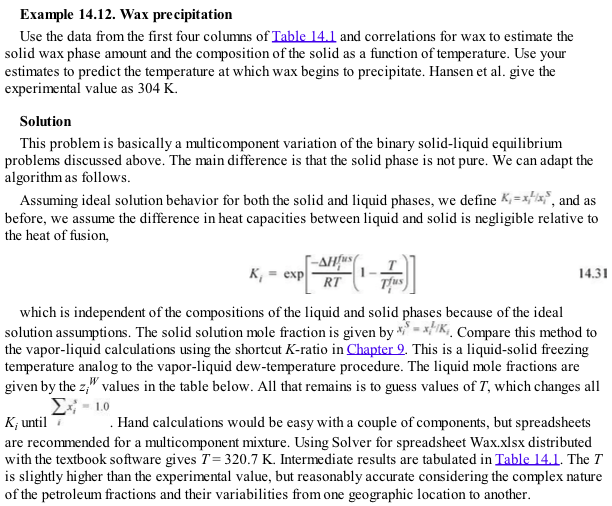 55
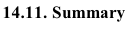 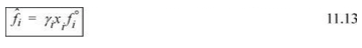 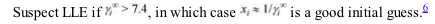 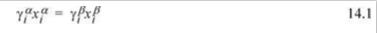 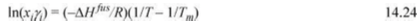 56
pp 14.3
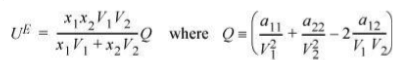 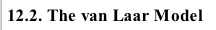 a’s are Van der Waals constants
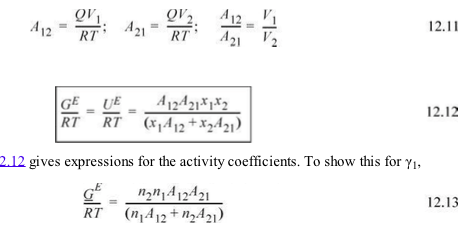 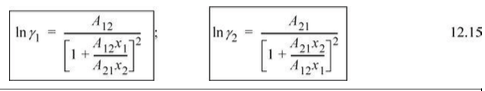 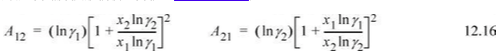 57
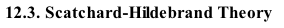 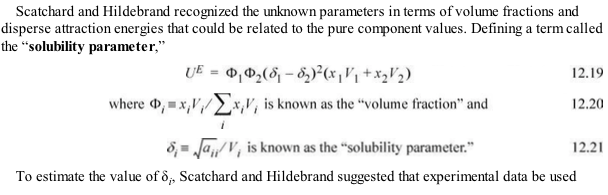 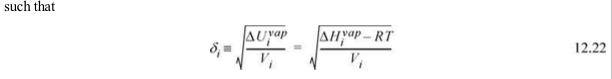 58
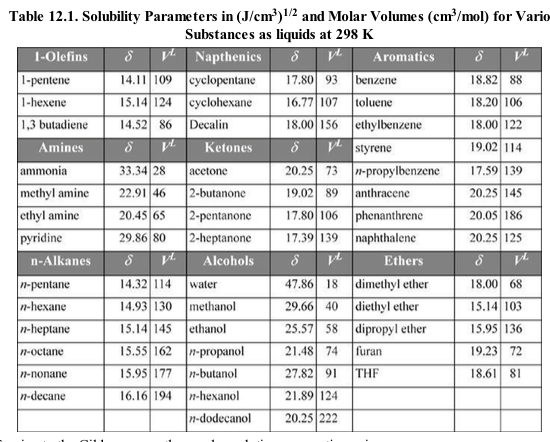 59
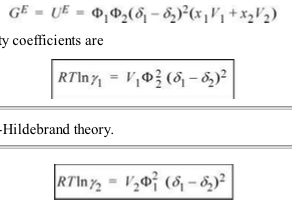 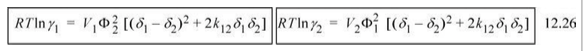 60
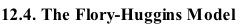 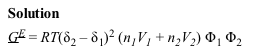 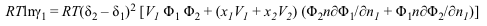 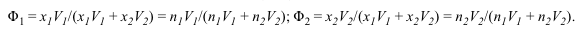 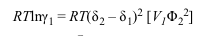 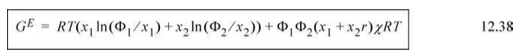 61
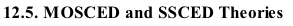 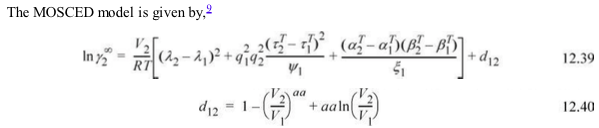 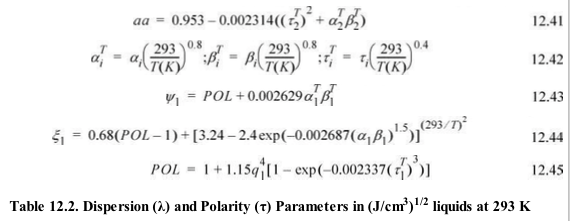 62
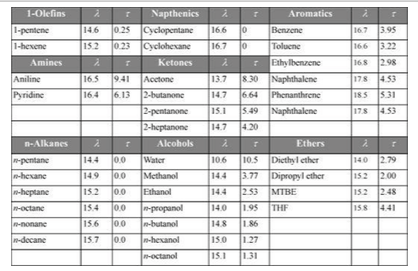 63
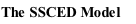 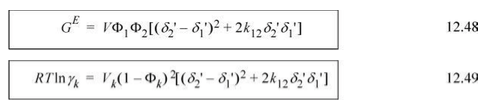 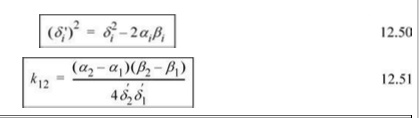 64
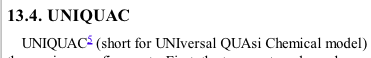 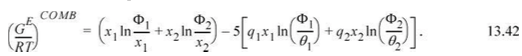 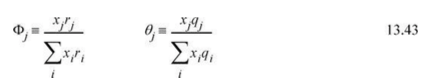 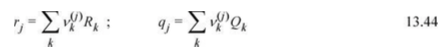 65
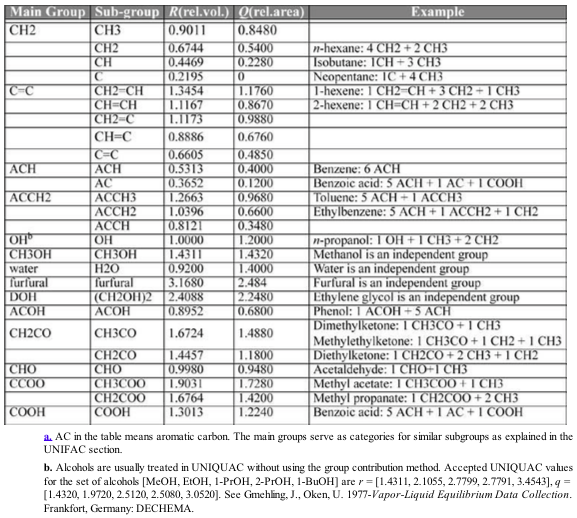 66
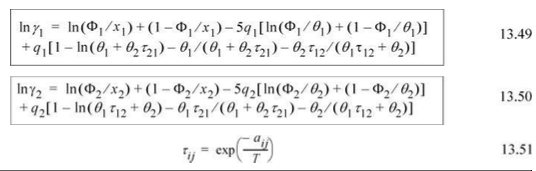 67
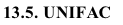 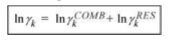 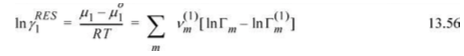 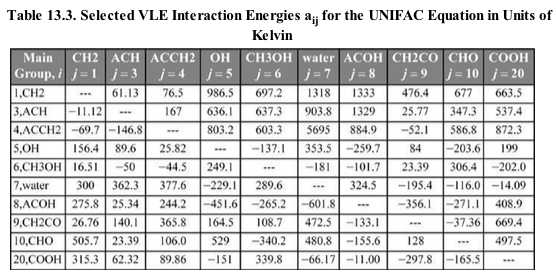 68
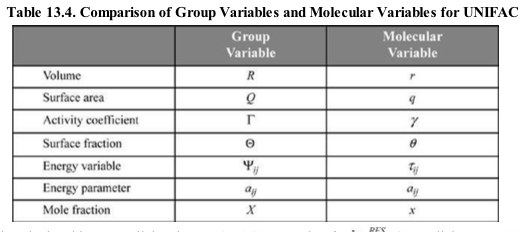 69
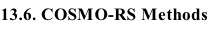 70